First RP Results obtained during and after the Synchronization test

H. Vincke on behalf of RP
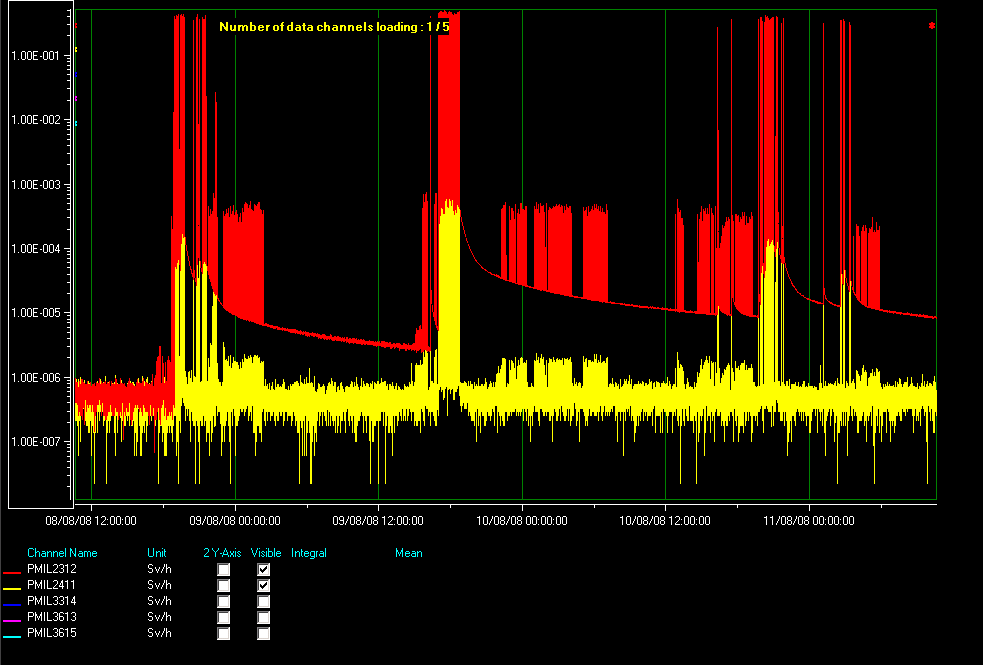 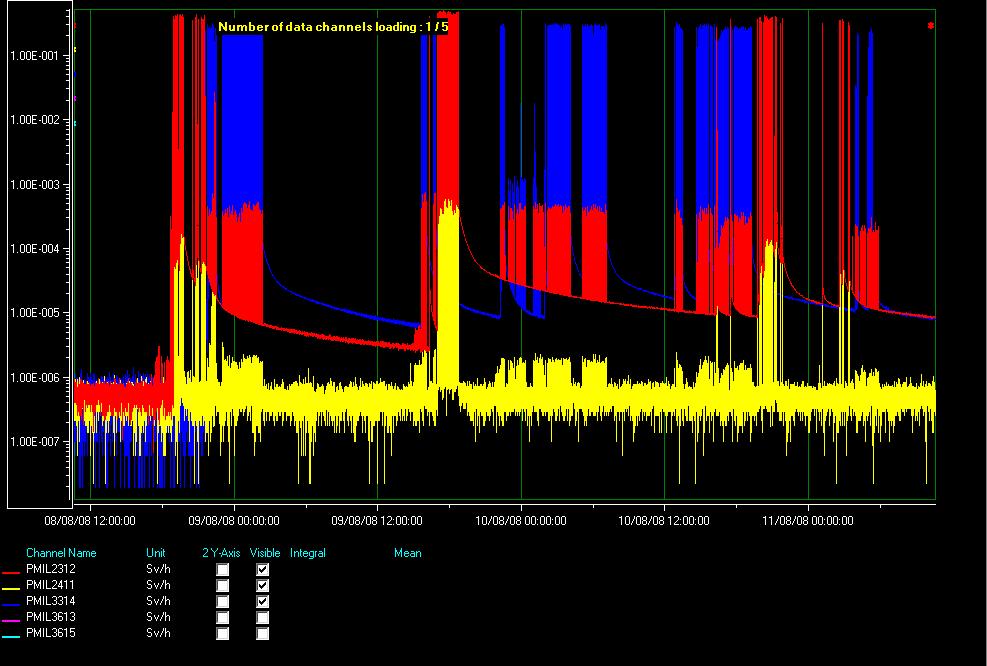 Detektor reading during the test (RA23 + ALICE)
PMI at TDI absorber (red)

PMI detector in Alice (yellow)

PMI detector at the secondary collimator in Point 3 (blue)
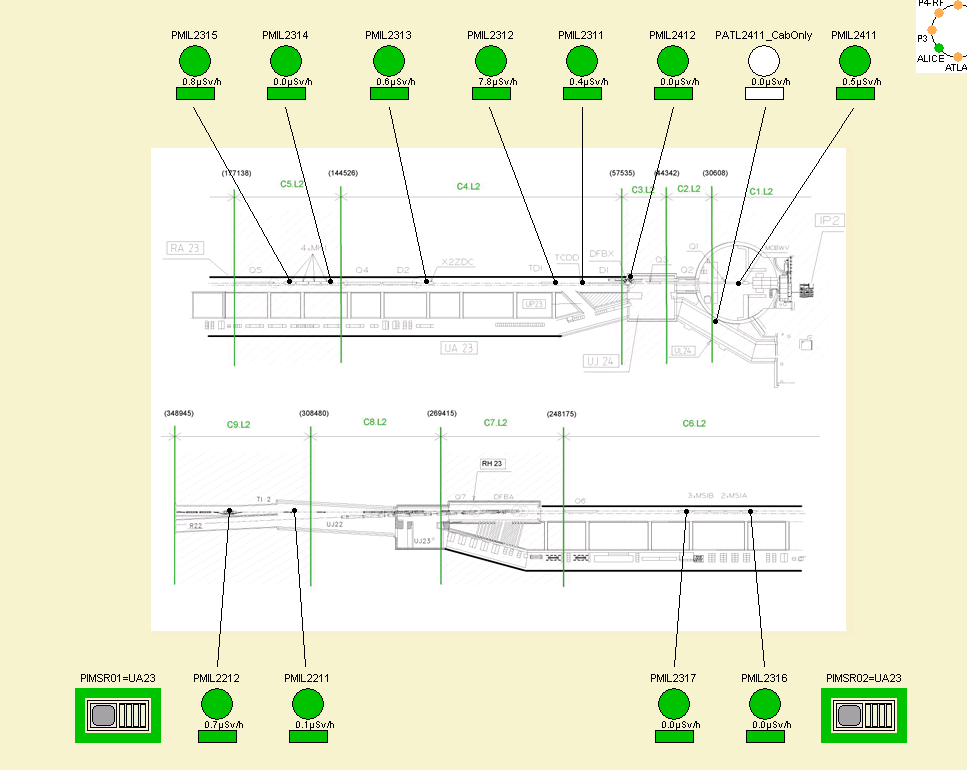 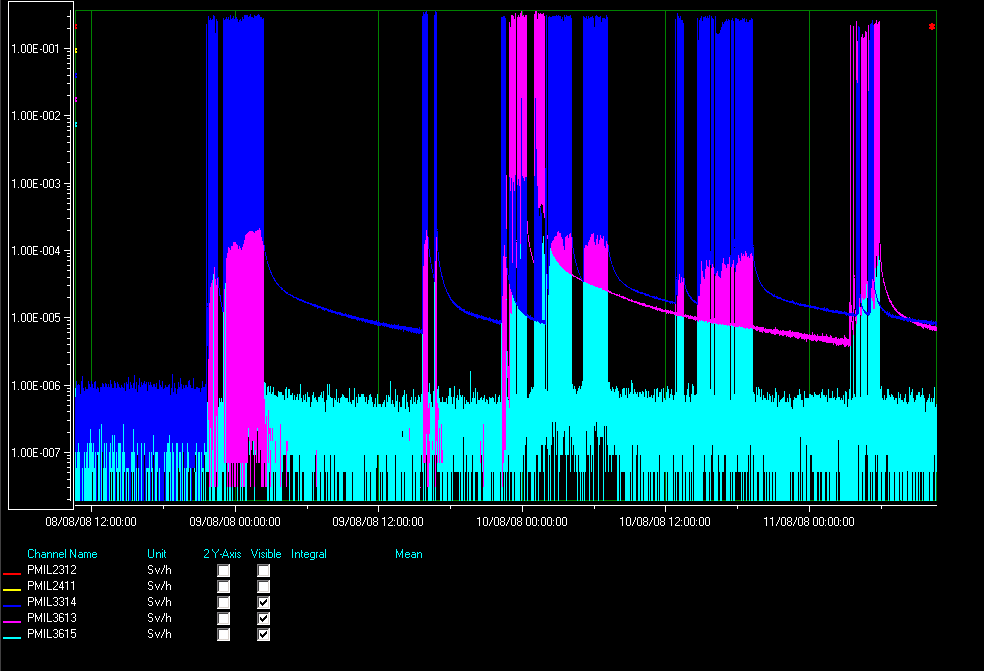 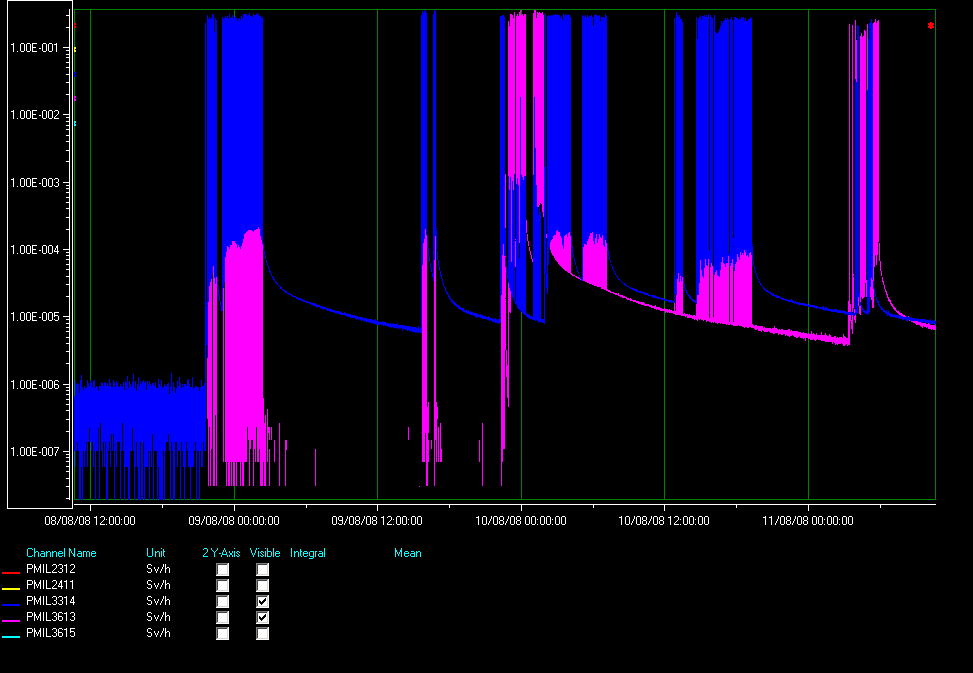 Detektor reading during the test (Point 3)
PMI at secondary collimator

PMI at TCLA collimator

Last PMI in Point 3 (towards direction Point 4)
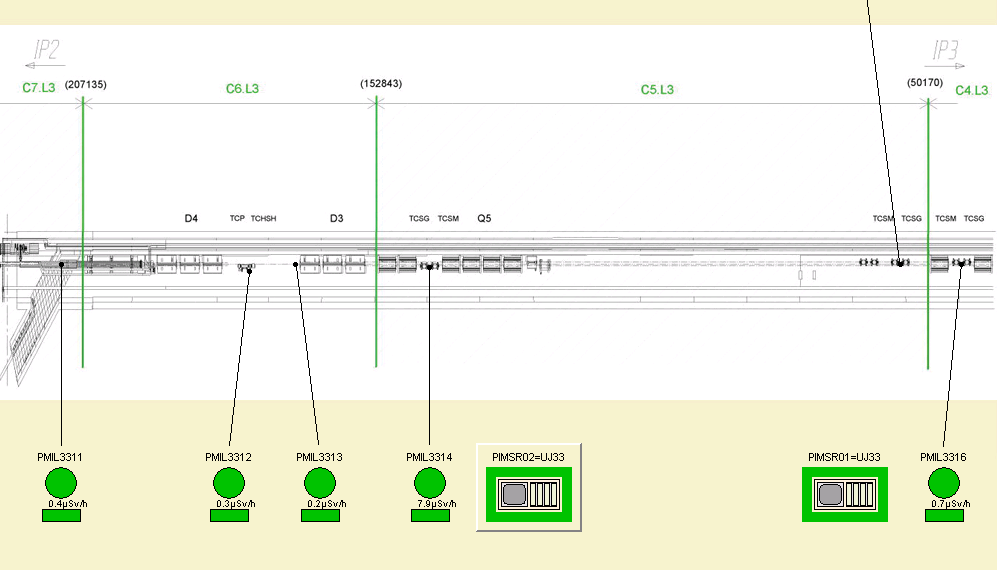 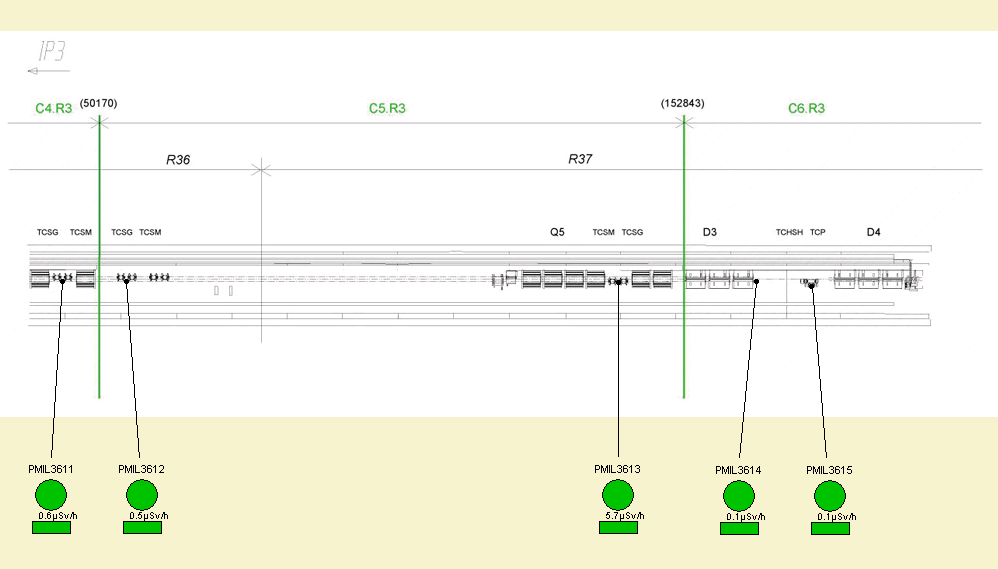 Radiation levels at accessible areas during the test
Surface of PMI2 shaft
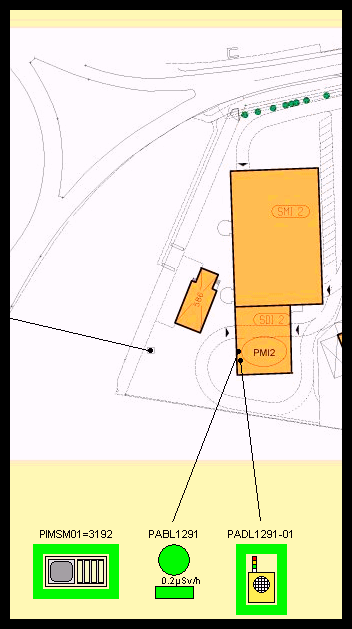 ALICE counting rooms
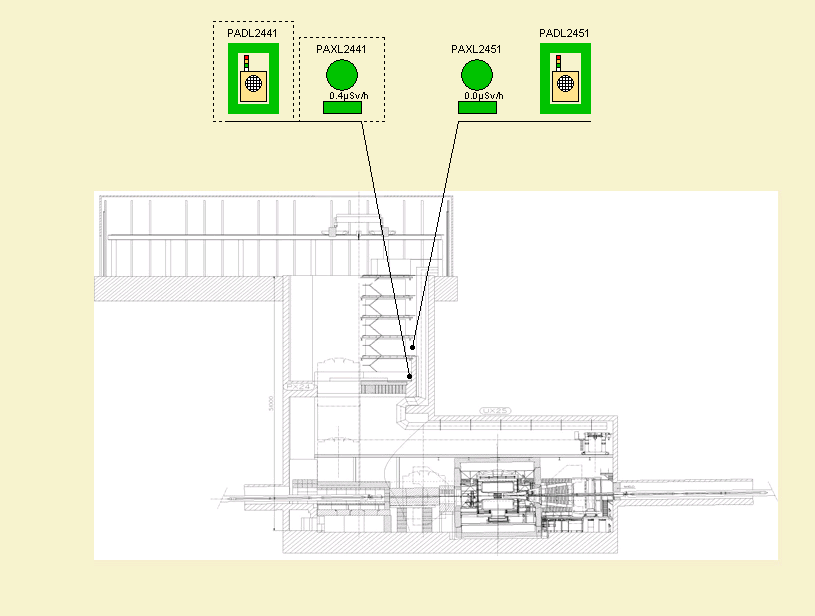 Radiation levels during the test
Alice counting rooms and top of PMI2 shaft: Background
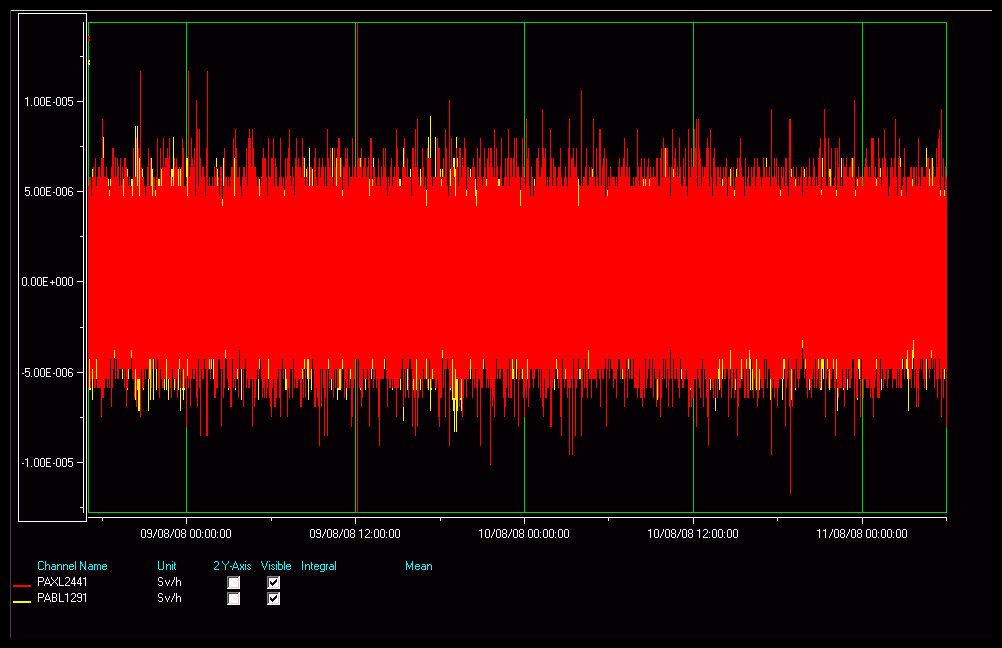 LHC Area Classification after the Synchronization Test
R22 to Alice: Supervised Radiation Area (since 12/8/08 including also area around TDI)
ALICE detector area: Supervised Radiation Area

 Between ALICE and Point 3: Supervised Radiation Area 

 Point 3: Currently Limited Stay Area (Radiation Veto “on”), radiation survey done.
 maximum dose rate: 80 uSv/h (12/8/08)

 Between Point 3 and 4 (downstream sector doors at R37): Non Designated Area